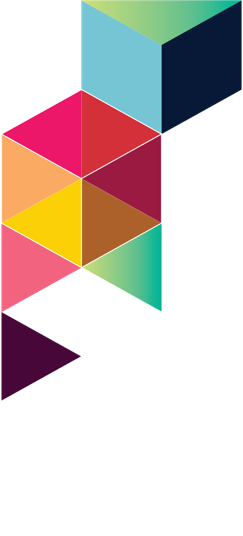 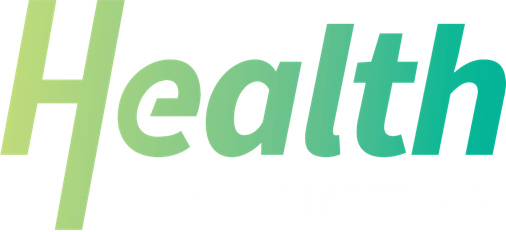 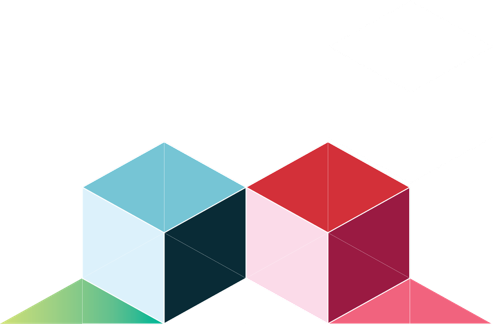 Inspiring Innovative Health Solutions
SOA Antitrust Compliance Guidelines
2
Presentation Disclaimer
3
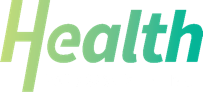 Session 6B: Emergency Department Management - A New Potential To Improve Health Care
Moderator: 
David V. Axene, FSA, FCA, CERA, MAAA
`
July 13, 2023
Presenters: 
David V. Axene, FSA, FCA, CERA, MAAA
Erik D. Axene, MD, FACEP, MA
Overview
Introduction
Some helpful definitions
Historical view of managed care
COVID-Inspired managed care enhancements
Emergency Department Centric Care Management
© 2023 Axene Health Partners, LLC
Some Helpful Definitions
An attempt to reduce confusion
Care management: umbrella term which includes all types of initiatives (i.e., at least 44) to reduce the cost and/or frequency of services without sacrificing quality of care (e.g., utilization management, provider negotiations, network management, concurrent review, discharge management, disease management, complex case management, etc.)
Potentially Avoidable Care: term to describe health care events that were medically unnecessary and/or could be performed in a less expensive location and/or replaced with a less expensive but equally or more effective outcome.
Care Management Effectiveness (CME): term to describe how effective a system is.  Ranges from 0% to 100%.  The higher the CME the fewer the remaining potentially avoidable services.
© 2023 Axene Health Partners, LLC
Historical View of Managed Care
Where we have been and what we focus on
Focus on inpatient care, particularly length of stay and sometimes admits
Aggressively move patients from inpatient to outpatient
Reduce frequency of specific services by utilization management or demand management or pre-authorization or second opinion
Focus on catastrophic care and complex cases (i.e., many believe since its more expensive there is more to save)
Focus on behavioral conditions (i.e., disease management, smoking, exercise, weight loss, A1C, cholesterol, BP, etc.)
Focus on formulary management (i.e., appropriately priced drugs)
Recent focus on claims integrity (i.e., demand appropriate coding)
© 2023 Axene Health Partners, LLC
Historical View of Managed Care 					continued
Combined efforts with plan design and creative reimbursement mechanisms
Copays/deductibles to drive desired behavior (higher the barrier, the less it is used)
ER Copays
Office visit copays
Tiered drug programs
Incentive programs
Capitation
Bonuses
Value based reimbursement (VBR)
Risk sharing
© 2023 Axene Health Partners, LLC
COVID-Inspired Managed Care Enhancements
New tools and approaches to do a better job
Virtual visits in lieu of in person visits
More cost effective
Improve provider productivity
Increased use of patient portals and digital medicine to improve efficiency of care and linkage to electronic
Value based reimbursement combined with care management
Coordination with EMS/pre-hospital care
© 2023 Axene Health Partners, LLC
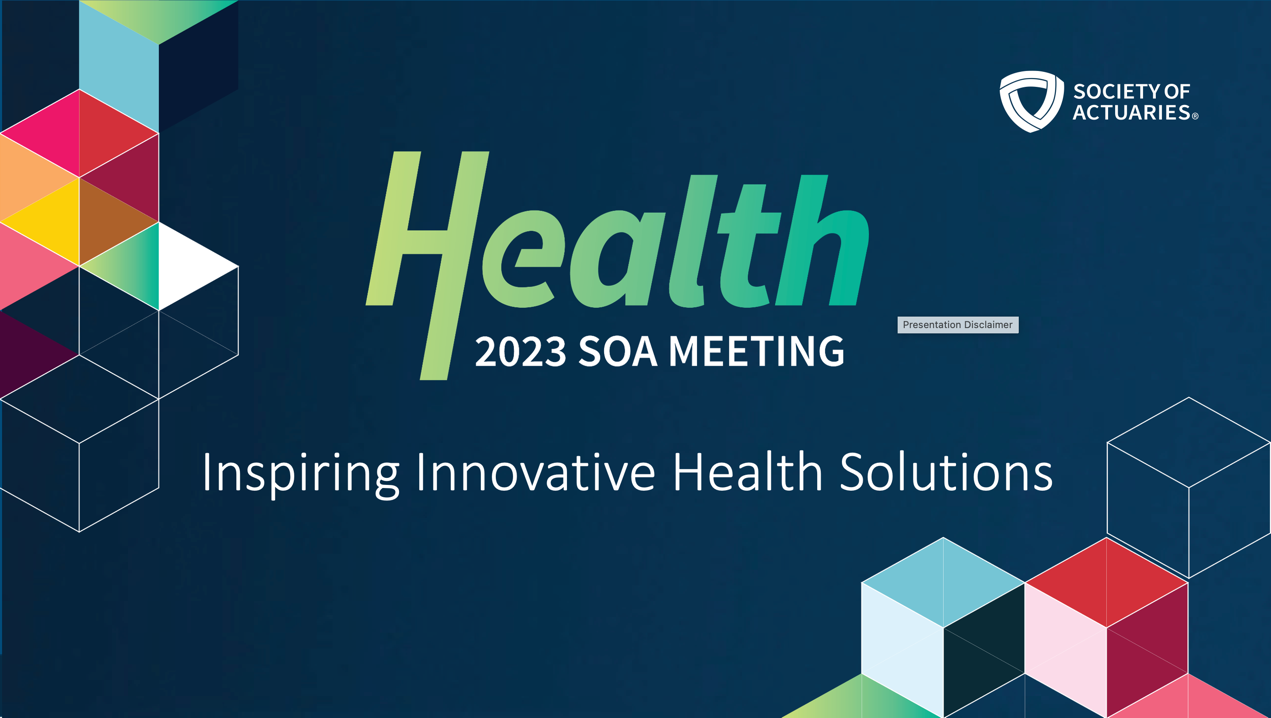 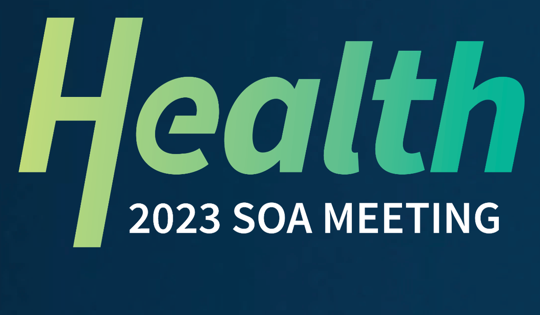 Emergency Department Centric Care Management
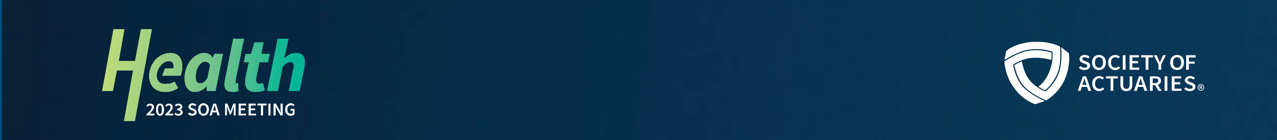 Birth of Inspiration in the ER
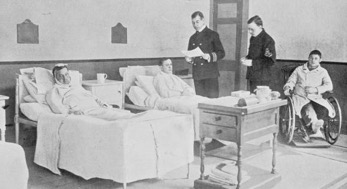 What did we do before emergency medicine was a specialty?
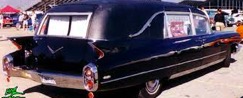 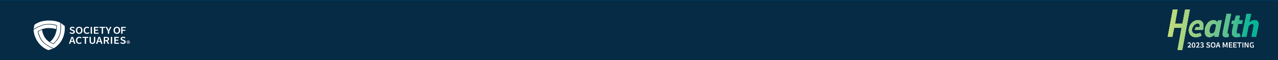 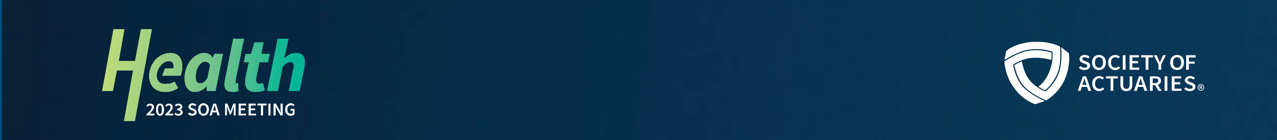 Birth of Inspiration in the ER
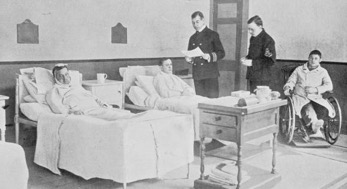 What did we do before emergency medicine was a specialty?
There were no national coordinating organizations.
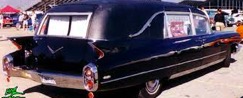 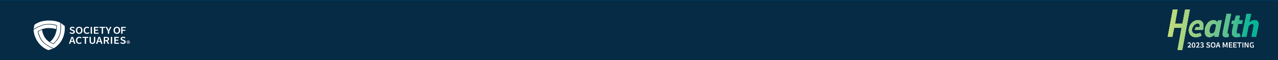 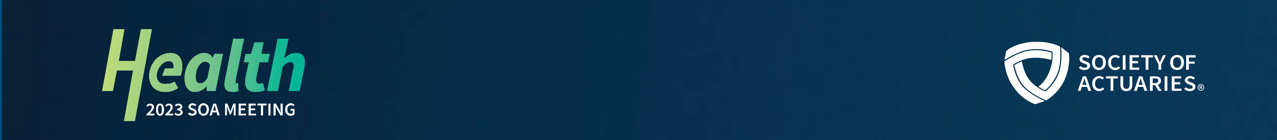 Birth of Inspiration in the ER
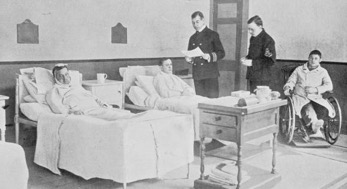 What did we do before emergency medicine was a specialty?
There were no national coordinating organizations.
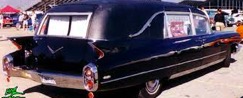 At least 1/2 of all ambulance services were run by morticians and funeral directors.
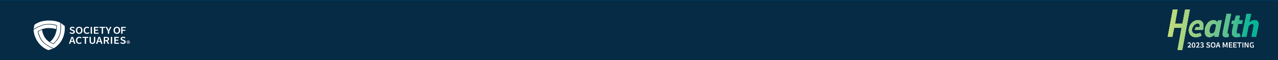 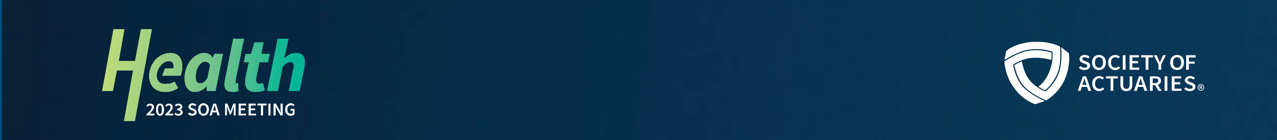 The 1960 ER Staffing Model:
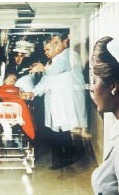 Resident/Intern or rotating on-call duty physician
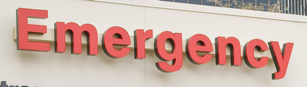 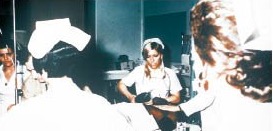 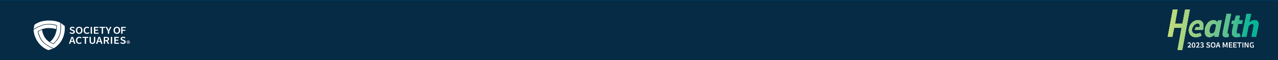 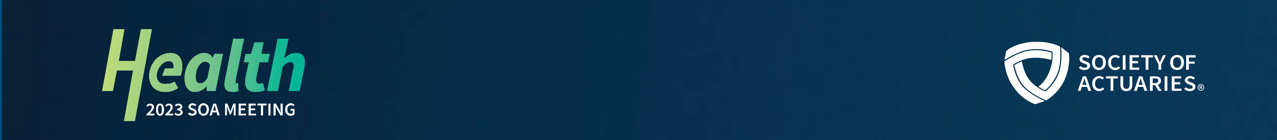 The 1960 ER Staffing Model:
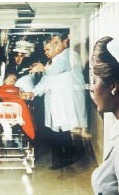 Resident/Intern or rotating on-call duty physician
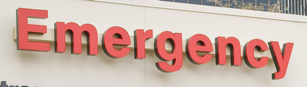 Could be any specialty, including psychiatry and even pathology
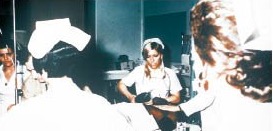 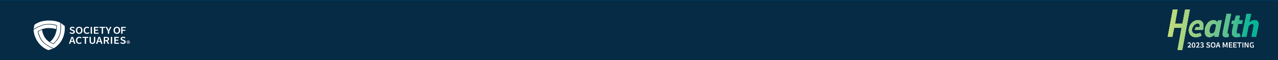 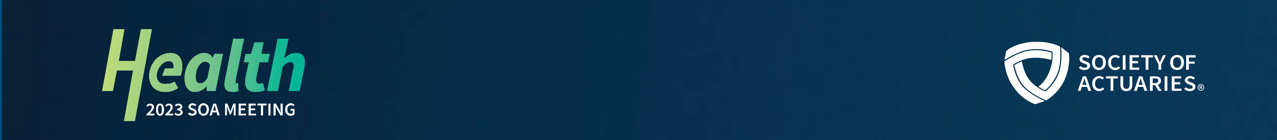 The 1960 ER Staffing Model:
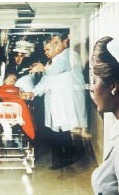 Resident/Intern or rotating on-call duty physician
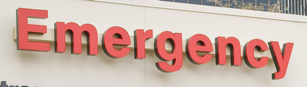 Could be any specialty, including psychiatry and even pathology
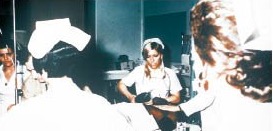 1961: 4 Physicians led by Dr James Mills started the first ever ER in Alexandria, VA.
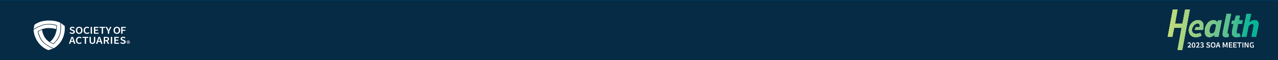 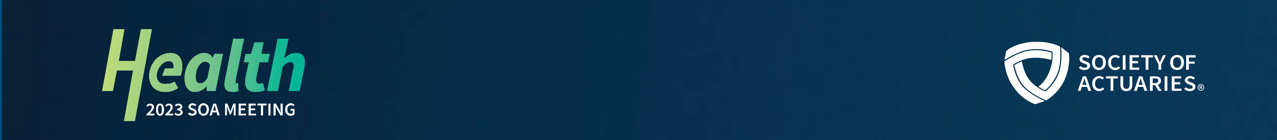 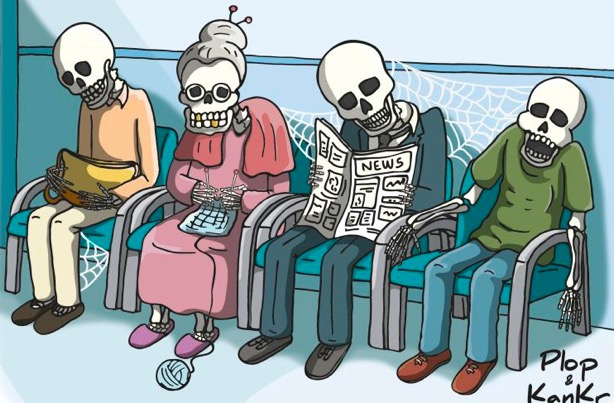 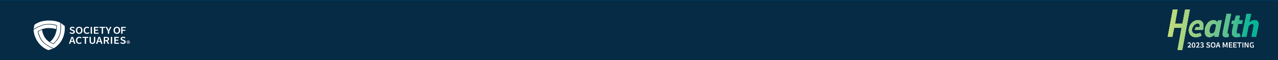 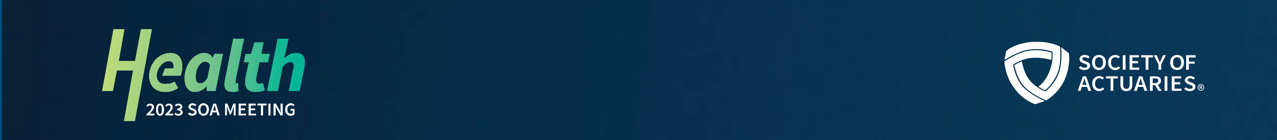 From Inspiration to Innovation
Nearly half of all US medical care is delivered by emergency departments
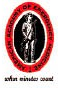 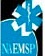 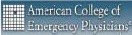 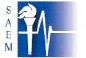 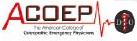 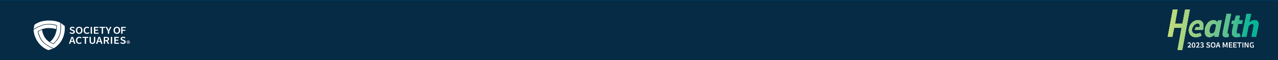 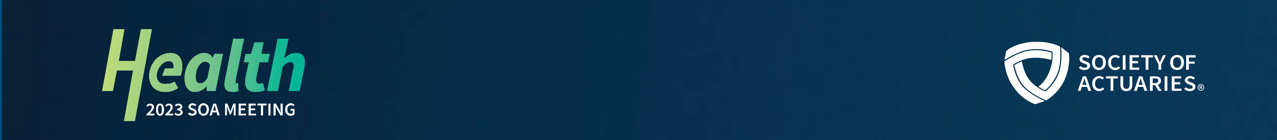 From Inspiration to Innovation
Nearly half of all US medical care is delivered by emergency departments
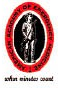 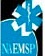 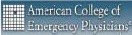 136 Million ER visits per year
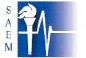 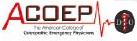 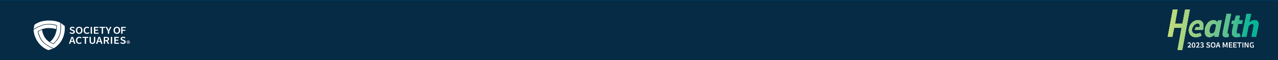 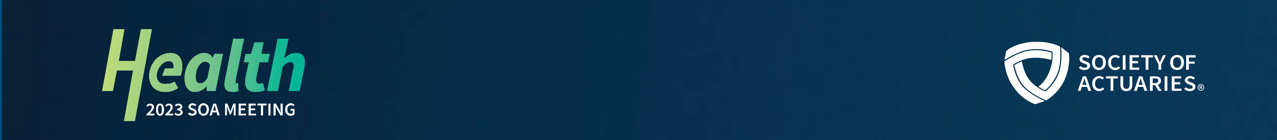 From Inspiration to Innovation
Nearly half of all US medical care is delivered by emergency departments
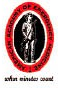 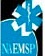 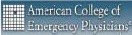 136 Million ER visits per year
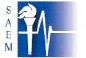 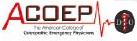 We have come a long way since Dr Mills’ 4 MDs
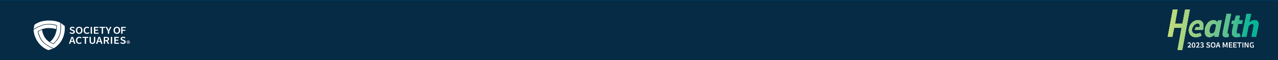 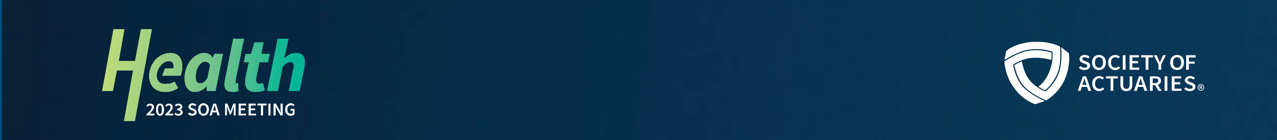 From Inspiration to Innovation
Sophisticated Emergency Medical System integrated with current delivery systems, hospitals and communities
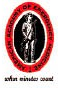 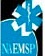 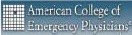 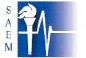 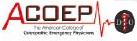 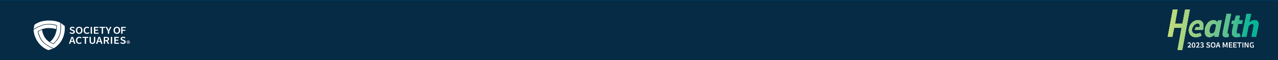 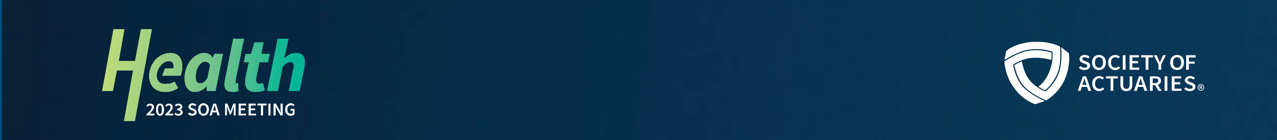 From Inspiration to Innovation
Sophisticated Emergency Medical System integrated with current delivery systems, hospitals and communities
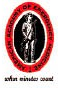 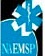 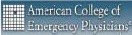 ACEP (29,000) 
ACOEP (4,000) 
AAEM (6,200) NAEMSP (2,000)
SAEM (6,000)
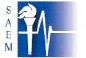 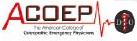 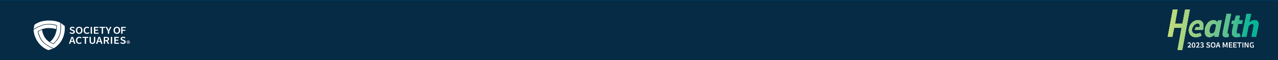 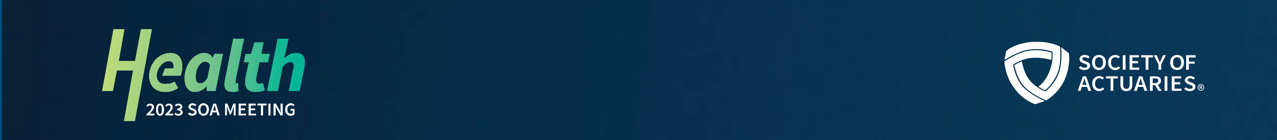 From Inspiration to Innovation
Sophisticated Emergency Medical System integrated with current delivery systems, hospitals and communities
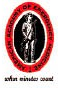 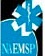 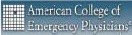 ACEP (29,000) 
ACOEP (4,000) 
AAEM (6,200) NAEMSP (2,000)
SAEM (6,000)
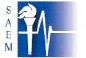 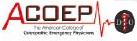 Vital system of treating emergencies and keeping our communities safe.
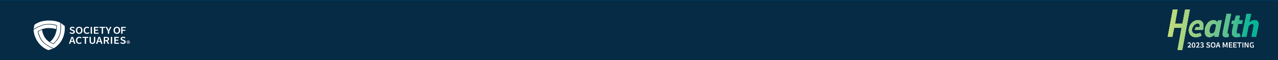 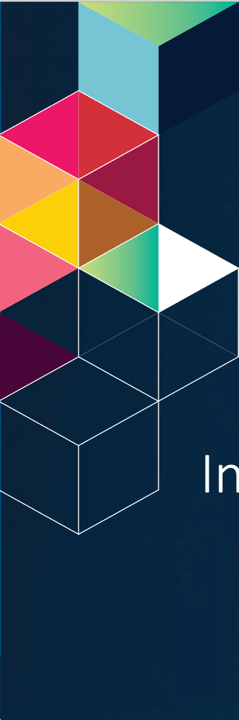 Our Healthcare System
The U.S. total health spending increased to $4.1 trillion in 2021, a 9.7% increase over 2020.
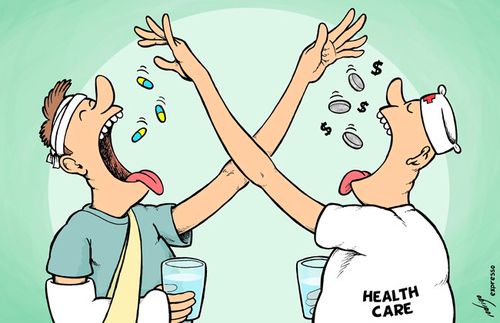 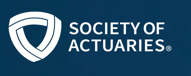 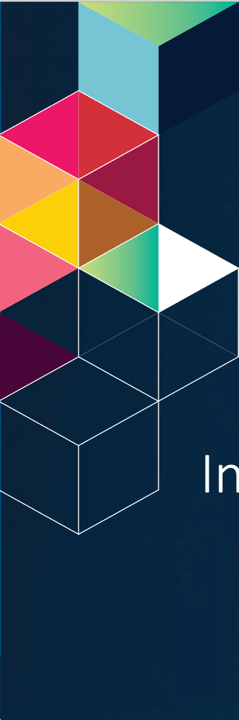 The ER is more than a BIG Part
The U.S. hospital emergency department market size was valued at USD 146.6 billion.
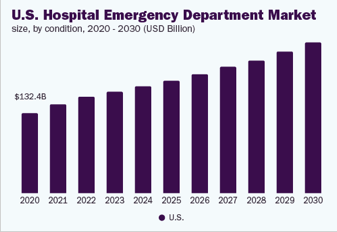 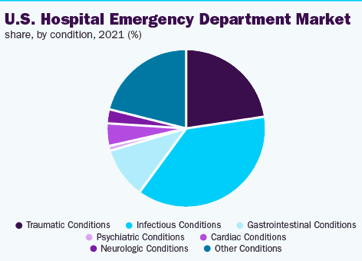 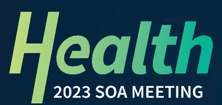 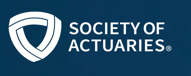 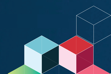 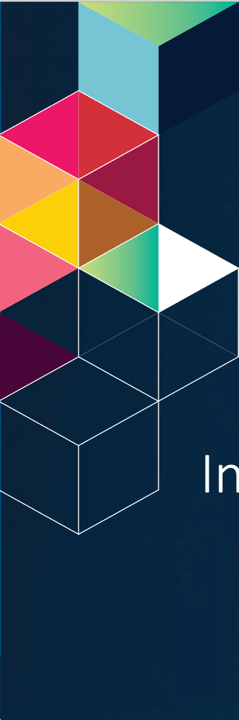 The ER is more than a BIG Part
The U.S. hospital emergency department market size was valued at USD 146.6 billion.
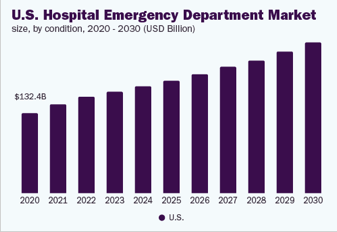 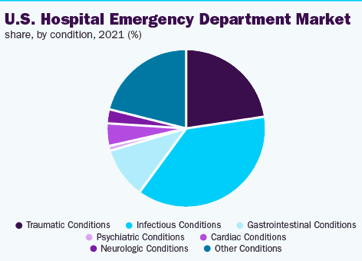 The U.S. hospital ER market size is expected to expand at a compound annual growth rate (CAGR) of 5.7% from 2022 to 2030.
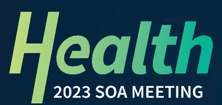 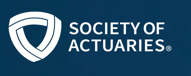 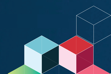 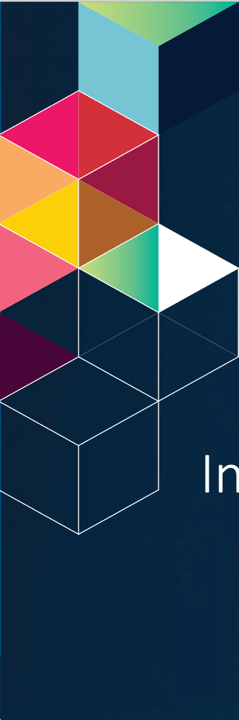 The ER is more than a BIG Part
70% of admissions came from the ER
Inpatient hospitalizations represent the largest portion of healthcare spending
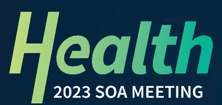 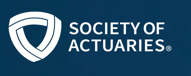 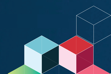 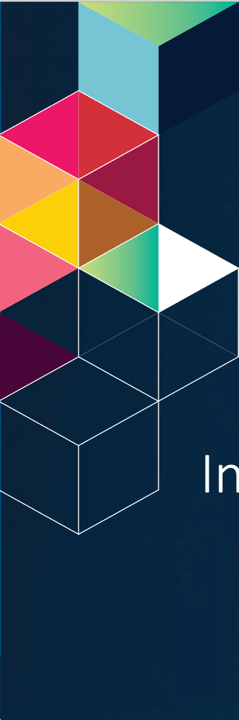 The ER is more than a BIG Part
70% of admissions came from the ER
Inpatient hospitalizations represent the largest portion of healthcare spending
Specialty referrals originating in the ER
21 Million
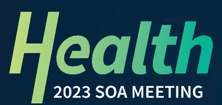 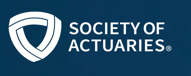 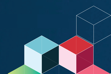 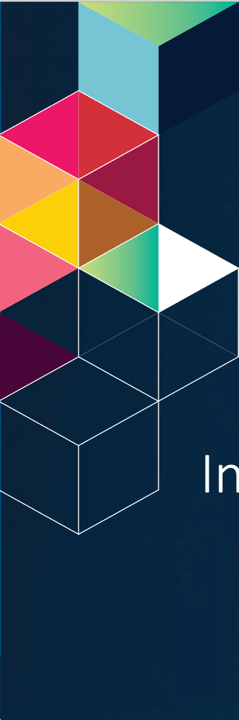 The ER is more than a BIG Part
70% of admissions came from the ER
Inpatient hospitalizations represent the largest portion of healthcare spending
Specialty referrals originating in the ER
21 Million
ER doctors order medically unnecessary imaging studies
97%
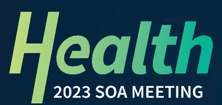 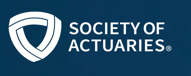 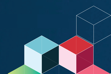 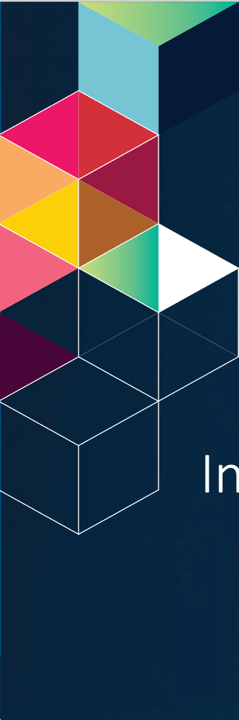 The ER is more than a BIG Part
70% of admissions came from the ER
Inpatient hospitalizations represent the largest portion of healthcare spending
Specialty referrals originating in the ER
21 Million
ER doctors order medically unnecessary imaging studies
97%
Overuse of the US Emergency Departments
$38 Billion
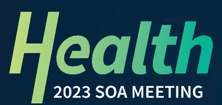 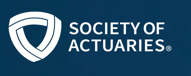 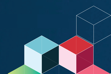 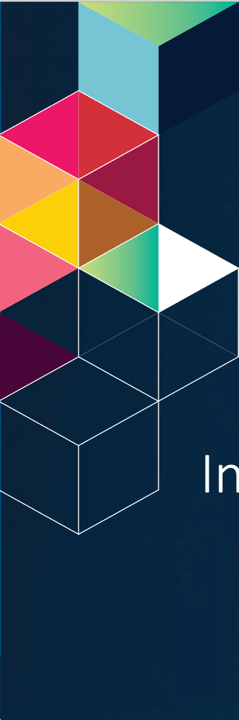 Tremendous Opportunity
Mental Health is the biggest driver of unnecessary ED use.
Eliminating unnecessary ED use for mental illness could save about $4.6 billion annually.
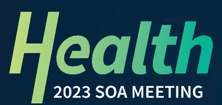 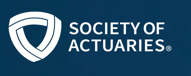 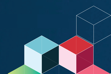 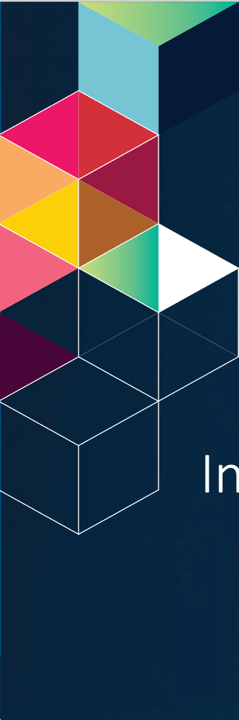 Tremendous Opportunity
Mental Health is the biggest driver of unnecessary ED use.
The second largest driver was hypertension
$2.3 billion could be saved if patients obtained care at more-appropriate settings.
Eliminating unnecessary ED use for mental illness could save about $4.6 billion annually.
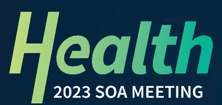 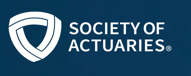 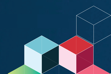 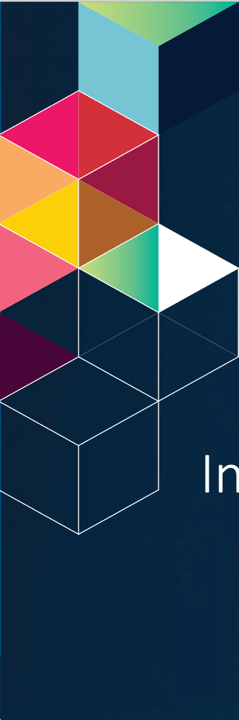 Tremendous Opportunity
Mental Health is the biggest driver of unnecessary ED use.
The second largest driver was hypertension
$2.3 billion could be saved if patients obtained care at more-appropriate settings.
Eliminating unnecessary ED use for mental illness could save about $4.6 billion annually.
In general, ER care costs about 10 times more than primary care
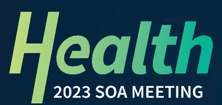 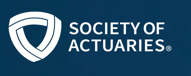 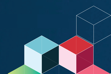 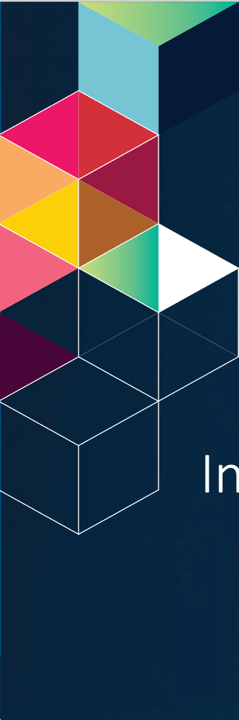 Tremendous Opportunity
Every day, emergency physicians in U.S. manage about 411,000 patients.
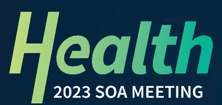 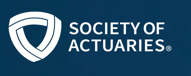 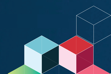 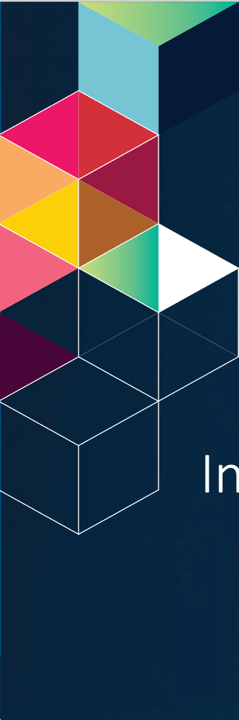 Tremendous Opportunity
There are 106,000 patients admitted to hospitals each day.
Every day, emergency physicians in U.S. manage about 411,000 patients.
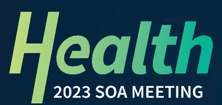 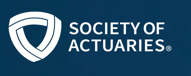 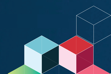 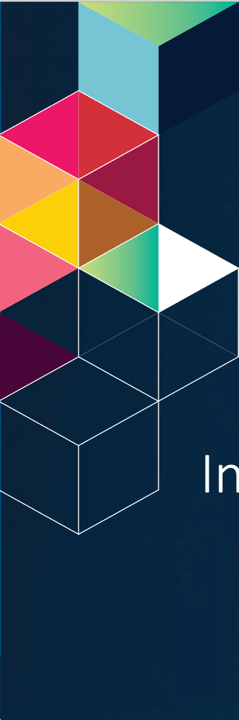 Tremendous Opportunity
There are 106,000 patients admitted to hospitals each day.
Every day, emergency physicians in U.S. manage about 411,000 patients.
Average net charge for a hospital stay:
$34,000
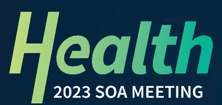 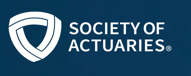 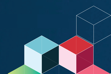 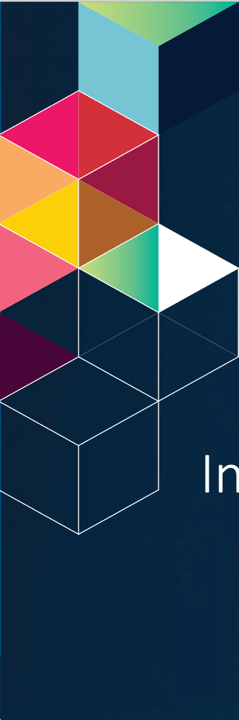 Tremendous Opportunity
There are 106,000 patients admitted to hospitals each day.
Every day, emergency physicians in U.S. manage about 411,000 patients.
Average net charge for a hospital stay:
$34,000
$3,750
Average net charge for a ER visit
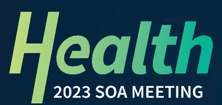 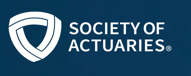 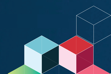 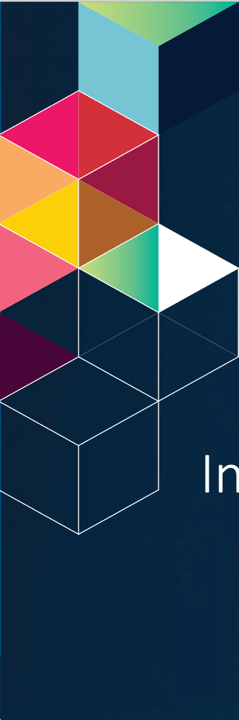 Tremendous Opportunity
There are 106,000 patients admitted to hospitals each day.
Every day, emergency physicians in U.S. manage about 411,000 patients.
Average net charge for a hospital stay:
$34,000
$3,750
Average net charge for a ER visit
Average net charge for a PCP office visit:
$140
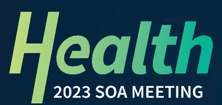 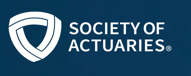 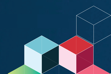 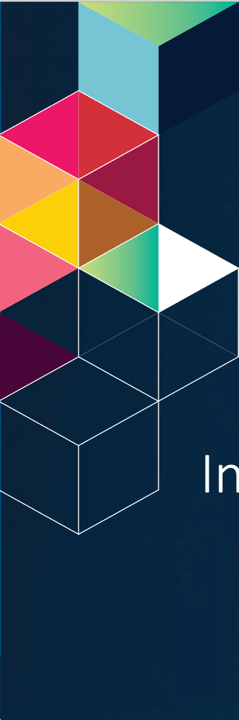 Tremendous Opportunity
There are 106,000 patients admitted to hospitals each day.
Every day, emergency physicians in U.S. manage about 411,000 patients.
Average net charge for a hospital stay:
$34,000
$3,750
Average net charge for a ER visit
Average net charge for a PCP office visit:
$140
There is tremendous variation in admission rates of Medicare patients among physicians
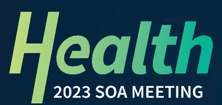 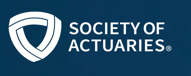 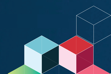 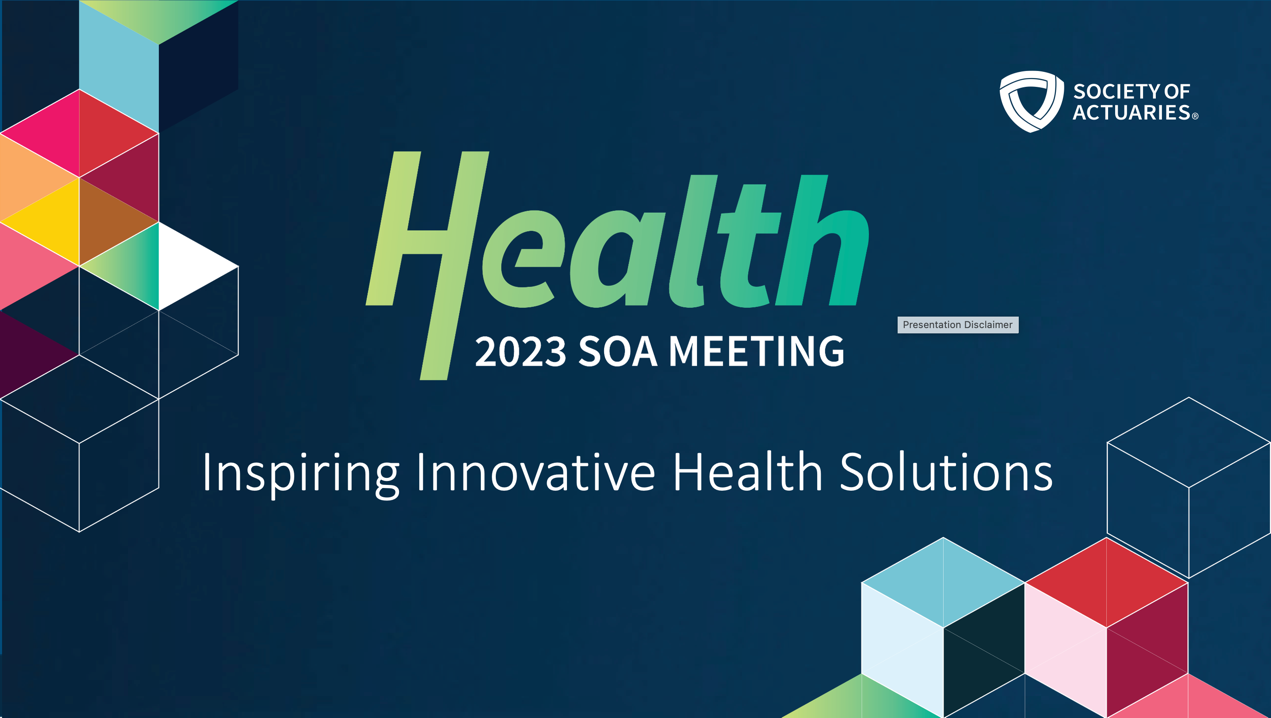 What percent of ER visits were determined to be Non-emergent?
a. 10%
b. 20%
c. 30%
d. 40%
e. 50%
NYU study: Emergent, Intermediate, Non-emergent
Sabina Ohri Gandhi, Lindsay Sabik. Emergency department visit classification using the NYU algorithm. Am J Manag Care. 2014 Apr;20(4):315-20.
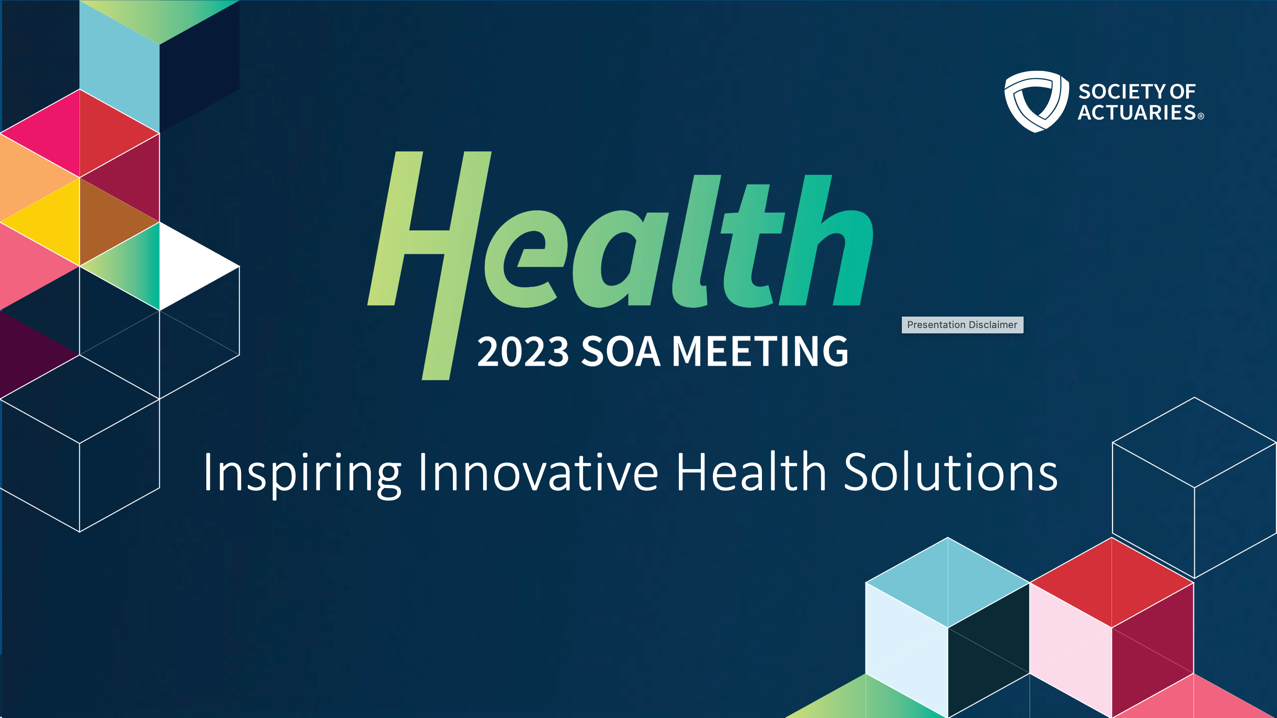 What percent of ER visits were determined to be Non-emergent?
a. 10%
b. 20%
c. 30%
d. 40%
e. 50%
NYU study: Emergent, Intermediate, Non-emergent
Sabina Ohri Gandhi, Lindsay Sabik. Emergency department visit classification using the NYU algorithm. Am J Manag Care. 2014 Apr;20(4):315-20.
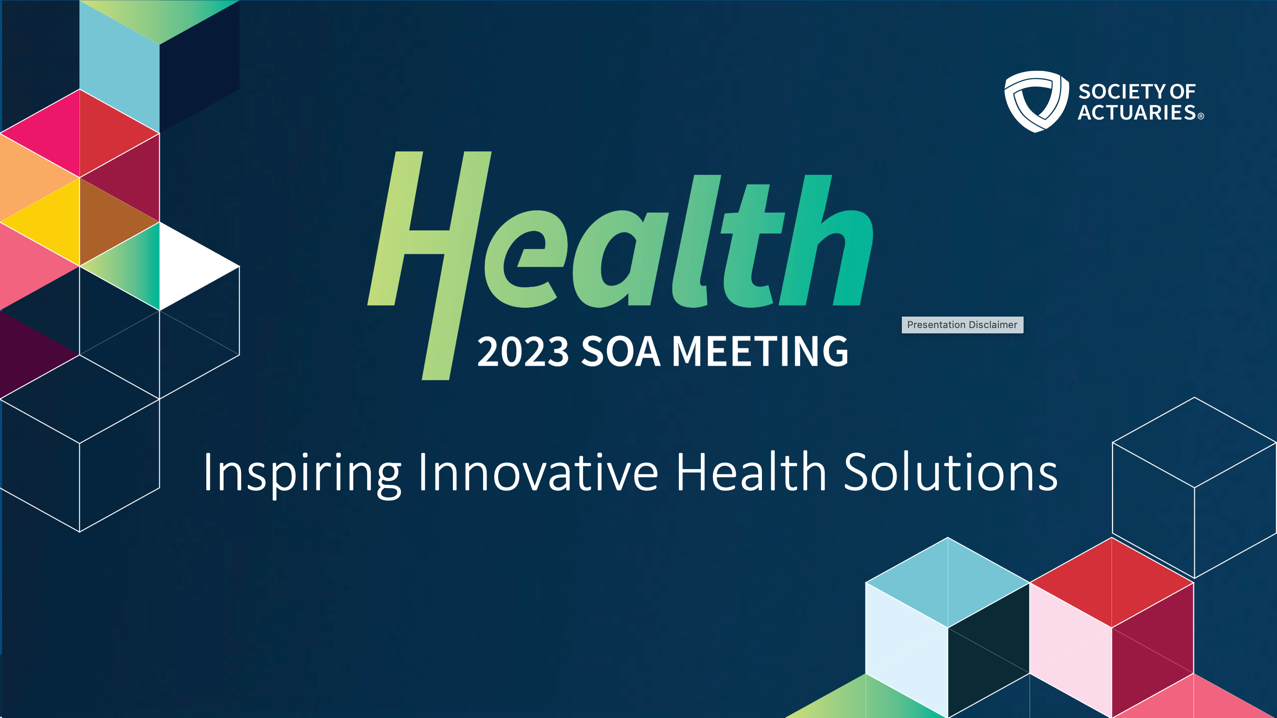 What percent of ER visits were determined to be Non-emergent?
a. 10%
b. 20%
c. 30%
d. 40%
e. 50%
Patient steerage to what?
 Primary care
 Telemedicine
 Preventive
NYU study: Emergent, Intermediate, Non-emergent
Sabina Ohri Gandhi, Lindsay Sabik. Emergency department visit classification using the NYU algorithm. Am J Manag Care. 2014 Apr;20(4):315-20.
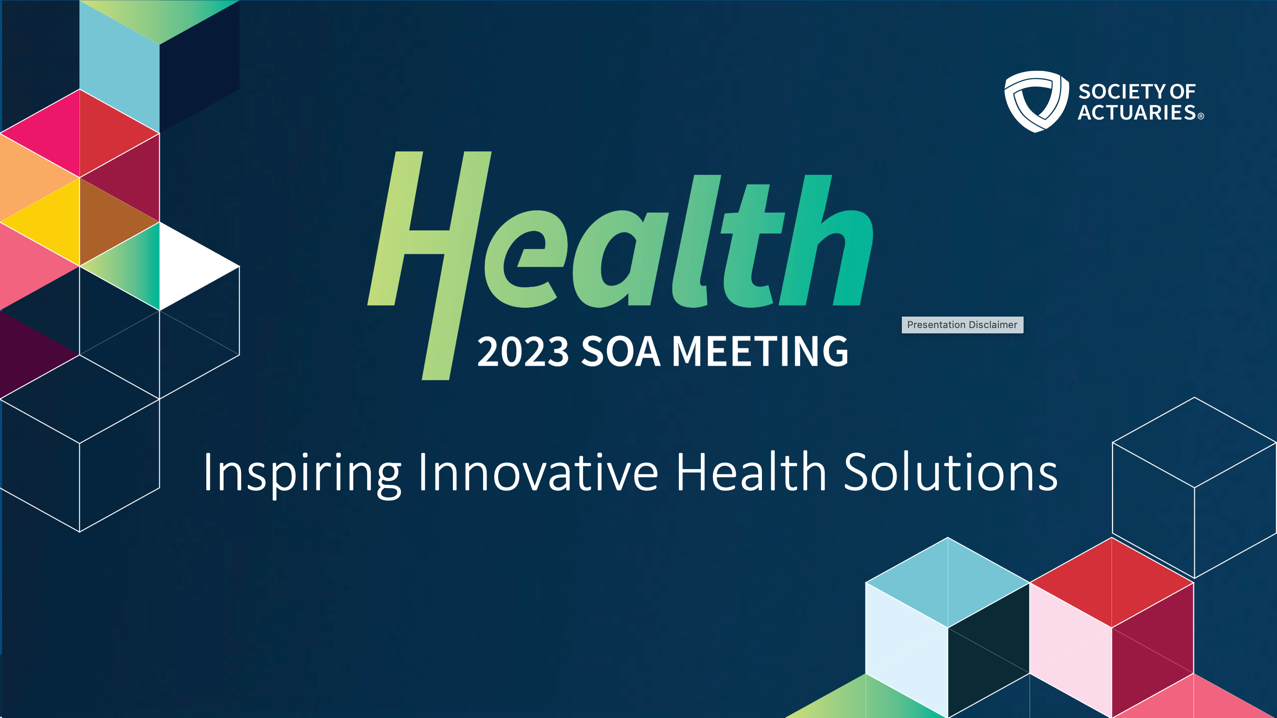 What percent of ER visits were determined to be Non-emergent?
a. 10%
b. 20%
c. 30%
d. 40%
e. 50%
Patient steerage to what?
 Primary care
 Telemedicine
 Preventive
According the AAMC, primary care physicians are expected to show a shortage of up to 43,100 physicians by 2030
NYU study: Emergent, Intermediate, Non-emergent
Sabina Ohri Gandhi, Lindsay Sabik. Emergency department visit classification using the NYU algorithm. Am J Manag Care. 2014 Apr;20(4):315-20.
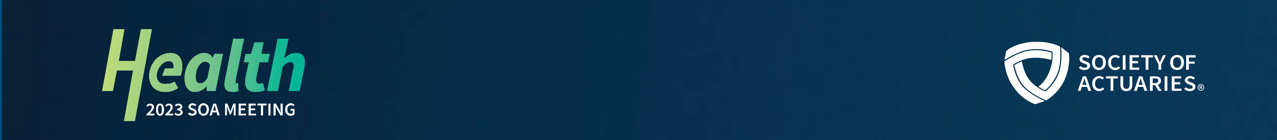 My Approach for ER Care Management
1. Data Analysis and Process Mapping
(Analyze historical data & map out existing flow and operational processes)
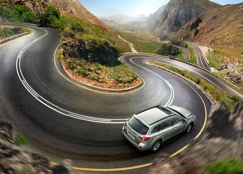 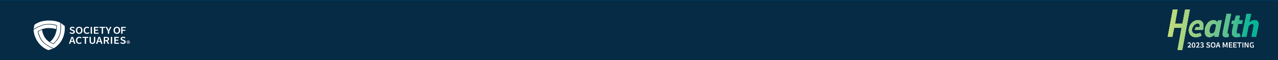 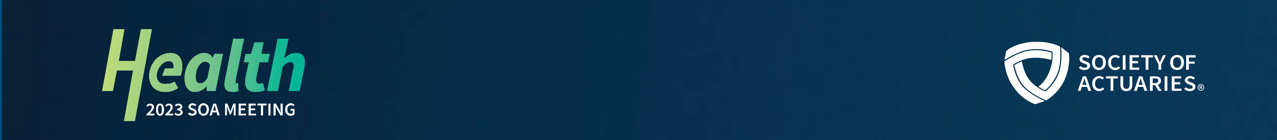 My Approach for ER Care Management
1. Data Analysis and Process Mapping
(Analyze historical data & map out existing flow and operational processes)
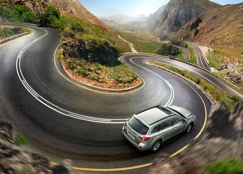 2. Triage System Optimization: Steerage
(Enhance triage to quickly identify and prioritize & train triage staff)
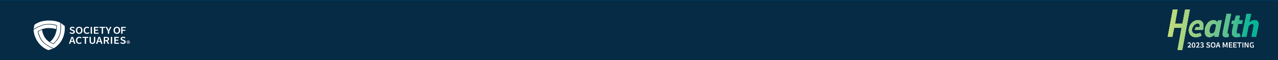 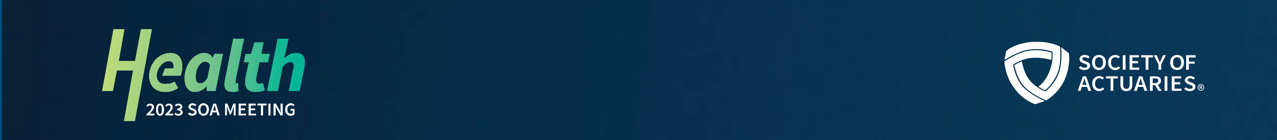 My Approach for ER Care Management
1. Data Analysis and Process Mapping
(Analyze historical data & map out existing flow and operational processes)
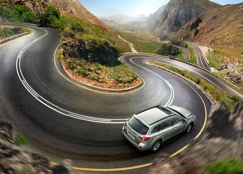 2. Triage System Optimization: Steerage
(Enhance triage to quickly identify and prioritize & train triage staff)
3. Collaboration with EMS community:
(EMS communication & coordination to optimize hospital readiness)
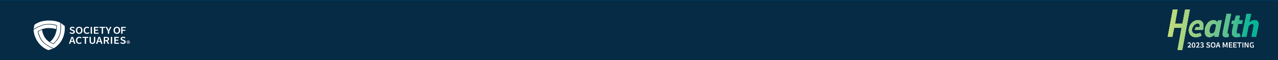 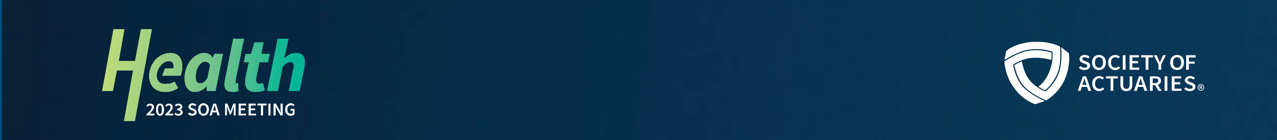 My Approach for ER Care Management
1. Data Analysis and Process Mapping
(Analyze historical data & map out existing flow and operational processes)
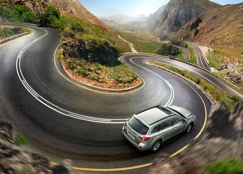 EMS Collaboration, ER triage, telemedicine & virtual triage
2. Triage System Optimization: Steerage
(Enhance triage to quickly identify and prioritize & train triage staff)
3. Collaboration with EMS community:
(EMS communication & coordination to optimize hospital readiness)
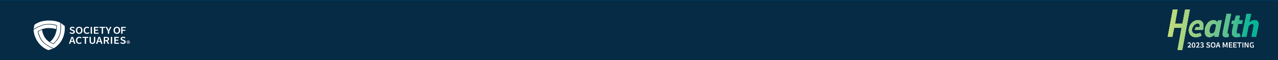 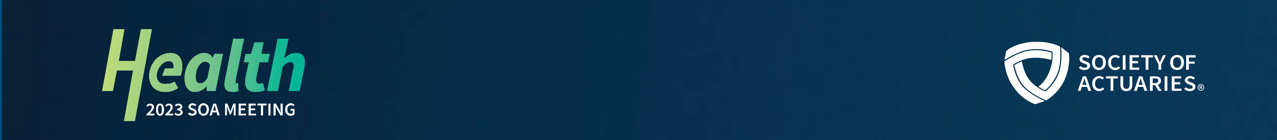 My Approach for ER Care Management
1. Data Analysis and Process Mapping
(Analyze historical data & map out existing flow and operational processes)
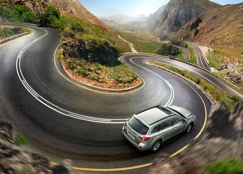 EMS Collaboration, ER triage, telemedicine & virtual triage
2. Triage System Optimization: Steerage
(Enhance triage to quickly identify and prioritize & train triage staff)
Decreased need for Rapid Medical Evaluation
3. Collaboration with EMS community:
(EMS communication & coordination to optimize hospital readiness)
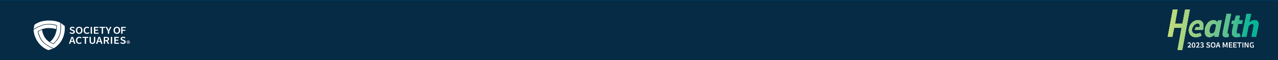 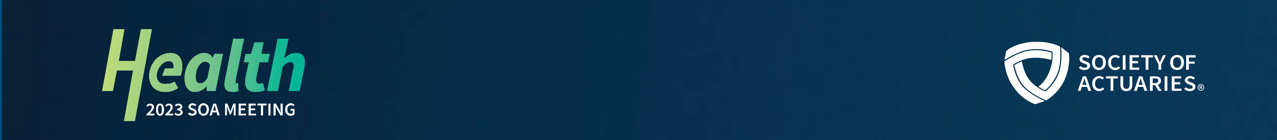 My Approach for ER Care Management
1. Data Analysis and Process Mapping
(Analyze historical data & map out existing flow and operational processes)
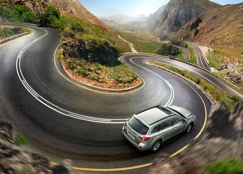 EMS Collaboration, ER triage, telemedicine & virtual triage
2. Triage System Optimization: Steerage
(Enhance triage to quickly identify and prioritize & train triage staff)
Decreased need for Rapid Medical Evaluation
3. Collaboration with EMS community:
(EMS communication & coordination to optimize hospital readiness)
4. Patient & Community Ed/Outreach:
Educate appropriate ER/EMS utilization and encourage urgent care and primary care utilization for non-emergent care
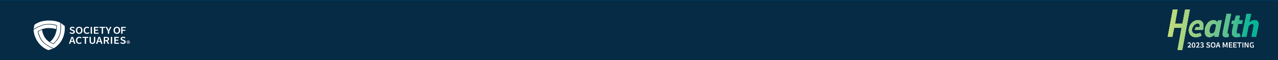 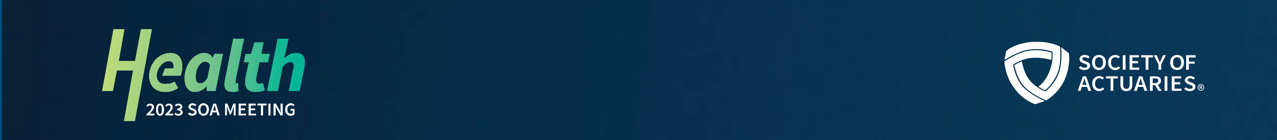 My Approach for ER Care Management
1. Data Analysis and Process Mapping
(Analyze historical data & map out existing flow and operational processes)
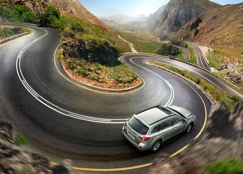 EMS Collaboration, ER triage, telemedicine & virtual triage
2. Triage System Optimization: Steerage
(Enhance triage to quickly identify and prioritize & train triage staff)
Decreased need for Rapid Medical Evaluation
3. Collaboration with EMS community:
(EMS communication & coordination to optimize hospital readiness)
Telemedicine and EMS Collaboration: reduce unnecessary ED visits
4. Patient & Community Ed/Outreach:
Educate appropriate ER/EMS utilization and encourage urgent care and primary care utilization for non-emergent care
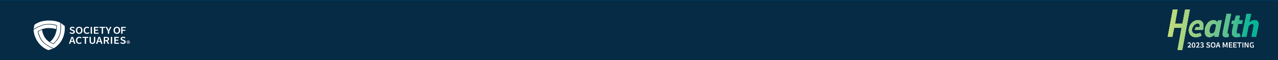 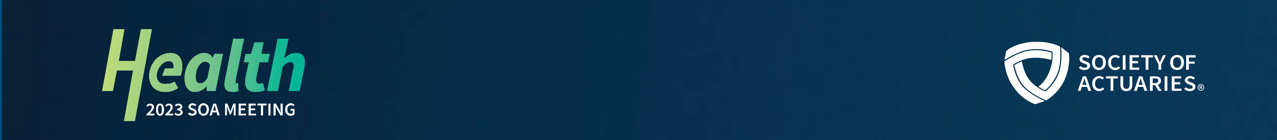 My Approach for ER Care Management
5. Efficient Resource Allocation: Who
(Optimize staffing, analytics & real-time resource utilization/allocation)
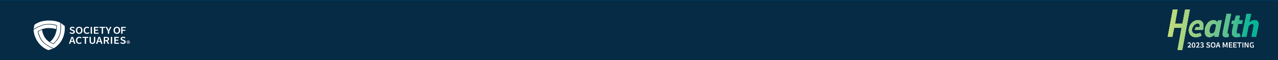 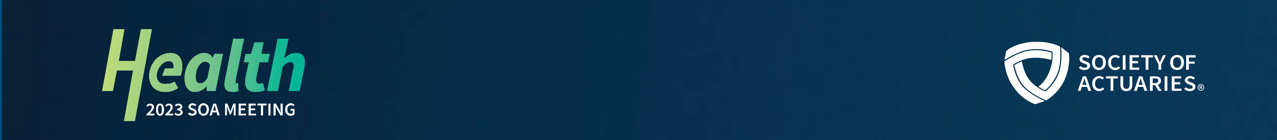 My Approach for ER Care Management
5. Efficient Resource Allocation: Who
(Optimize staffing, analytics & real-time resource utilization/allocation)
6. Process Improvement: How
(Streamline processes & quality improvement initiatives - PDCA cycle)
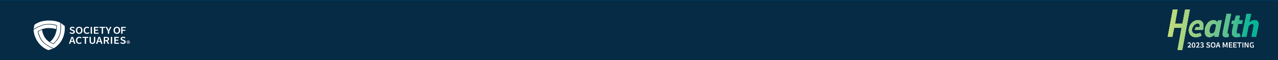 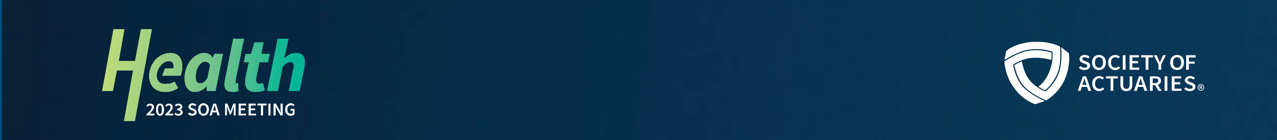 My Approach for ER Care Management
5. Efficient Resource Allocation: Who
(Optimize staffing, analytics & real-time resource utilization/allocation)
6. Process Improvement: How
(Streamline processes & quality improvement initiatives - PDCA cycle)
7. Continuous Monitoring and Evaluation:
Implement KPIs to measure efficiency (wait times, length of stay, and patient satisfaction). Regularly review & analyze data to identify areas for improvement
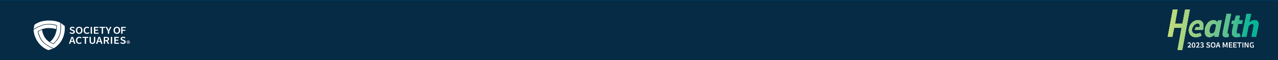 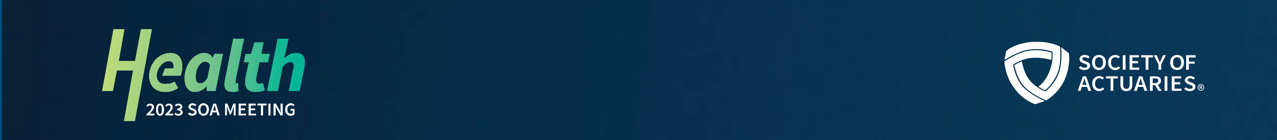 My Approach for ER Care Management
5. Efficient Resource Allocation: Who
(Optimize staffing, analytics & real-time resource utilization/allocation)
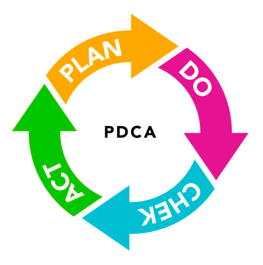 6. Process Improvement: How
(Streamline processes & quality improvement initiatives - PDCA cycle)
7. Continuous Monitoring and Evaluation:
Implement KPIs to measure efficiency (wait times, length of stay, and patient satisfaction). Regularly review & analyze data to identify areas for improvement
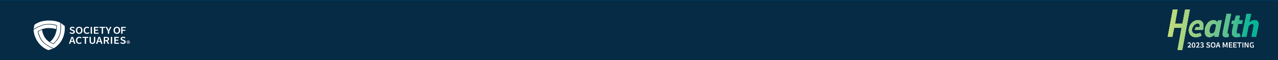 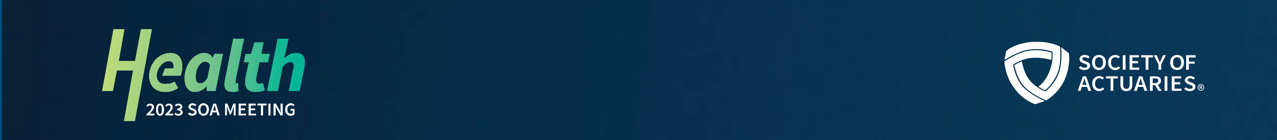 Important notes for ER Care Management
Elimination of inappropriate utilization
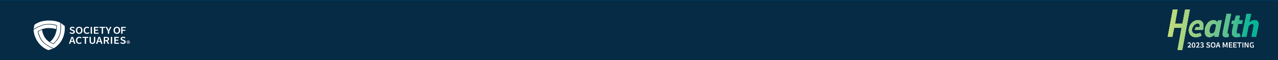 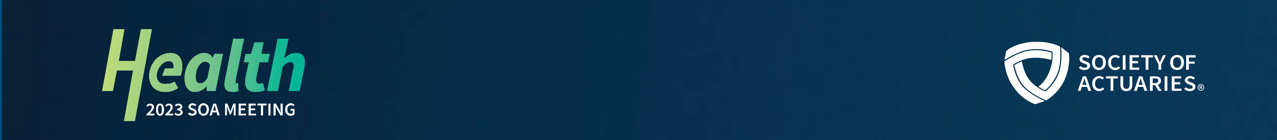 Important notes for ER Care Management
Elimination of inappropriate utilization
Appropriate admission MDM/rate
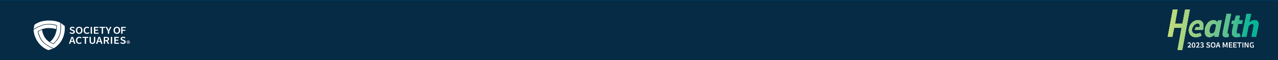 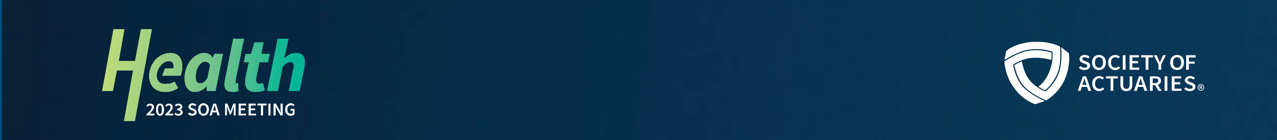 Important notes for ER Care Management
Elimination of inappropriate utilization
Appropriate admission MDM/rate
Pre-hospital alternate destination/EMS triage
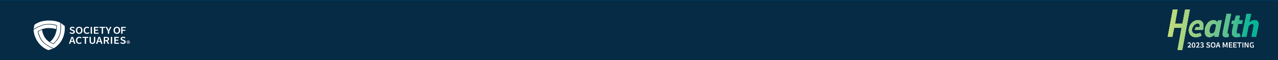 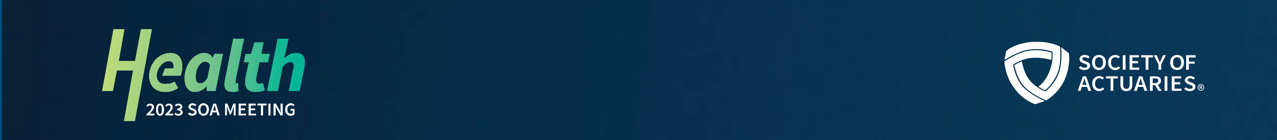 Important notes for ER Care Management
Elimination of inappropriate utilization
Appropriate admission MDM/rate
Pre-hospital alternate destination/EMS triage
Telemedicine/virtual medicine
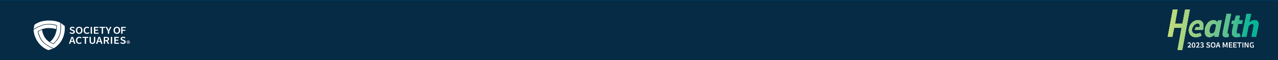 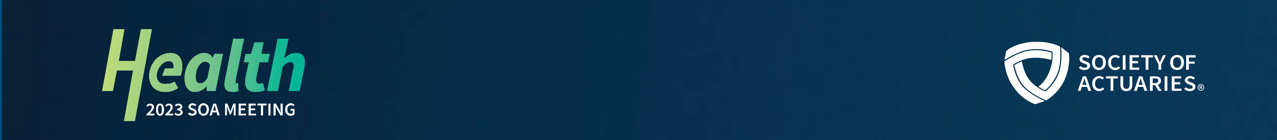 Important notes for ER Care Management
Elimination of inappropriate utilization
Appropriate admission MDM/rate
Pre-hospital alternate destination/EMS triage
Telemedicine/virtual medicine
Real-time data analytics
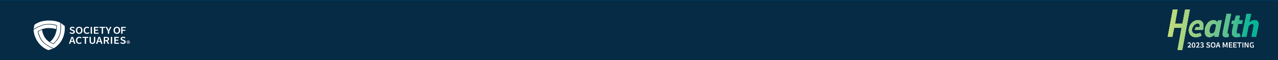 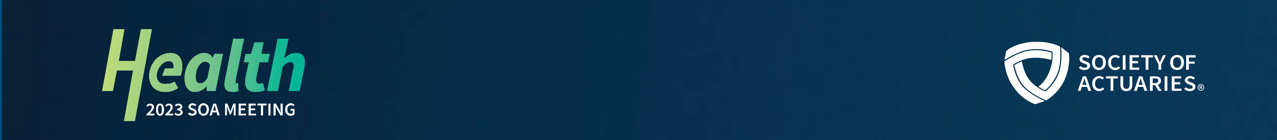 Medical Excellence
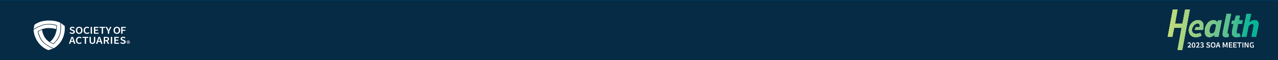 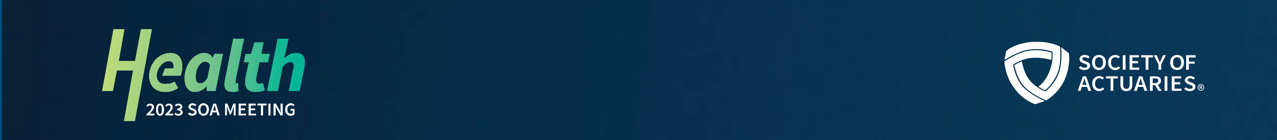 Medical Excellence
Efficiency
Finding the right answer in the least amount of time using the least amount of resources possible
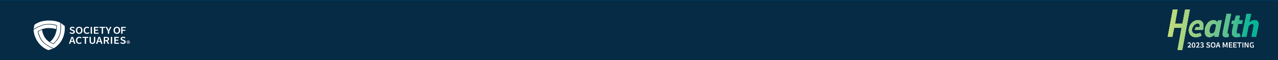 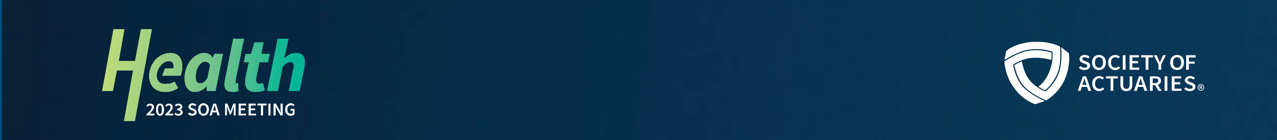 Medical Excellence
Quality
Efficiency
Evidence-Based Medicine
 Best practice Guidelines
 Analytics (Artificial Intelligence, Predictive analytics, clinical 
decision making)
Finding the right answer in the least amount of time using the least amount of resources possible
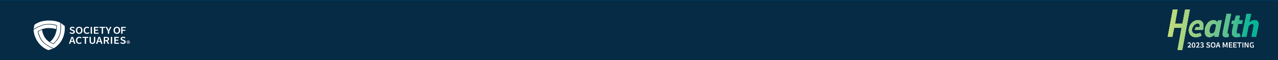 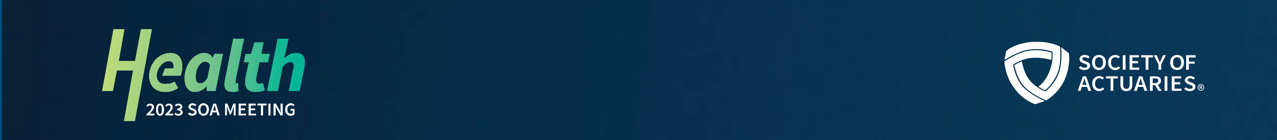 Medical Excellence
Quality
Efficiency
Evidence-Based Medicine
 Best practice Guidelines
 Analytics (Artificial Intelligence, Predictive analytics, clinical 
decision making)
Finding the right answer in the least amount of time using the least amount of resources possible
Care Management
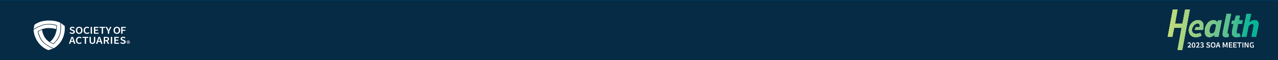 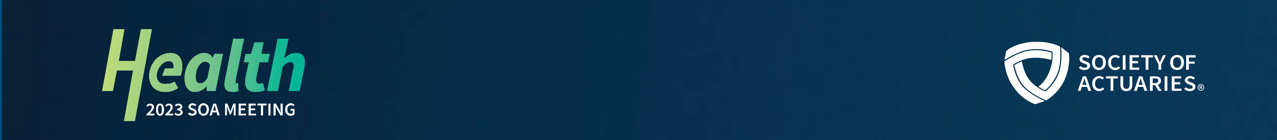 Medical Excellence
Quality
Efficiency
Evidence-Based Medicine
 Best practice Guidelines
 Analytics (Artificial Intelligence, Predictive analytics, clinical 
decision making)
Finding the right answer in the least amount of time using the least amount of resources possible
Care Management
Core Management
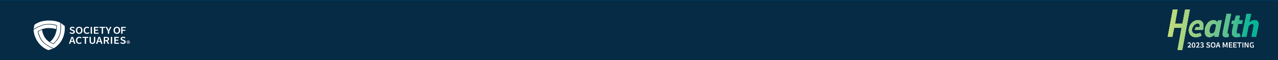 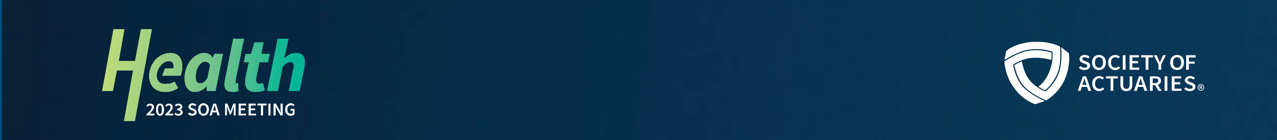 Medical Excellence
Quality
Efficiency
Evidence-Based Medicine
 Best practice Guidelines
 Analytics (Artificial Intelligence, Predictive analytics, clinical 
decision making)
Finding the right answer in the least amount of time using the least amount of resources possible
Care Management
Core Management
Accountability
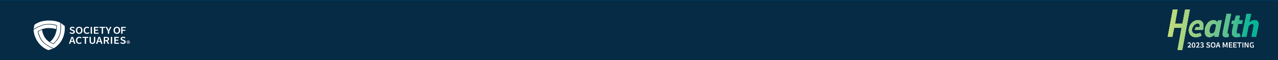 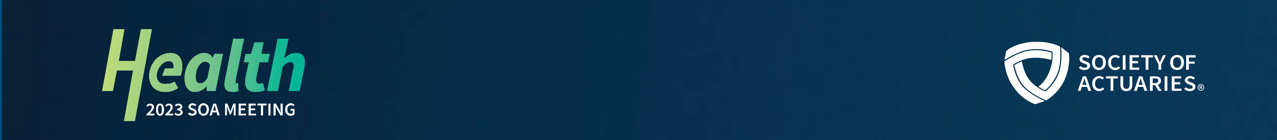 Outcome
Improved ER quality & efficiency
Benefits payers, providers, & patients
Decreases the cost of doing business for hospitals
Decreases cost of governmental contracts/programs
Frees up providers to do what they do best
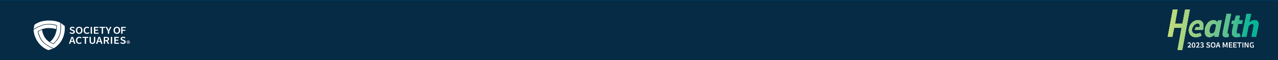 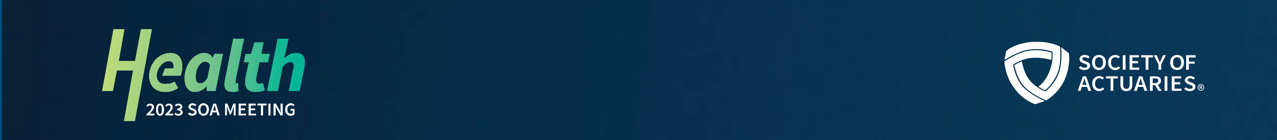 Q & A
David V. Axene, FSA, FCA, CERA, MAAA
david.axene@axenehp.com
951-294-0841
Erik D. Axene, MD, FACEP, MA
erik.axene@axenehp.com
951-491-9561
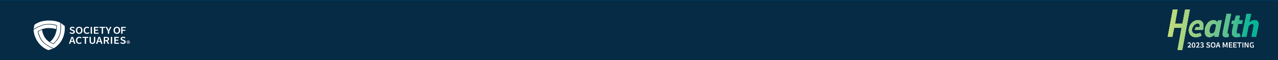 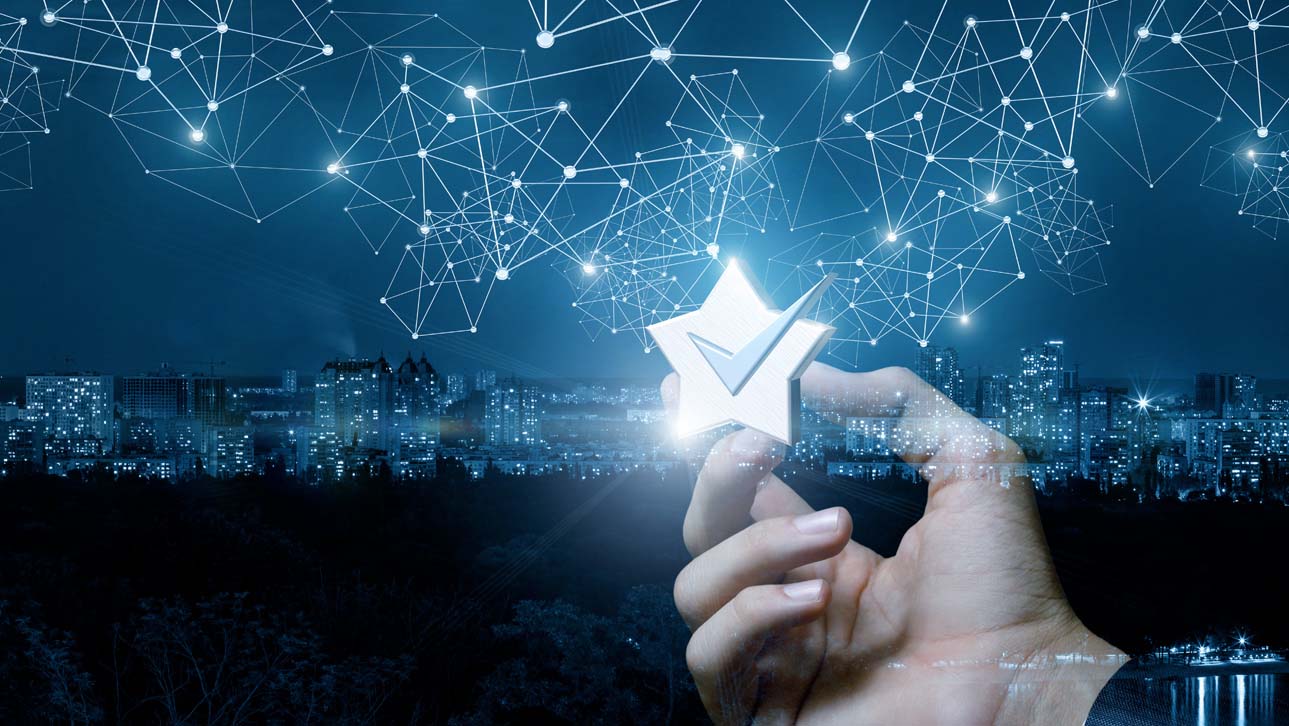 Fill Out the Evaluation
68